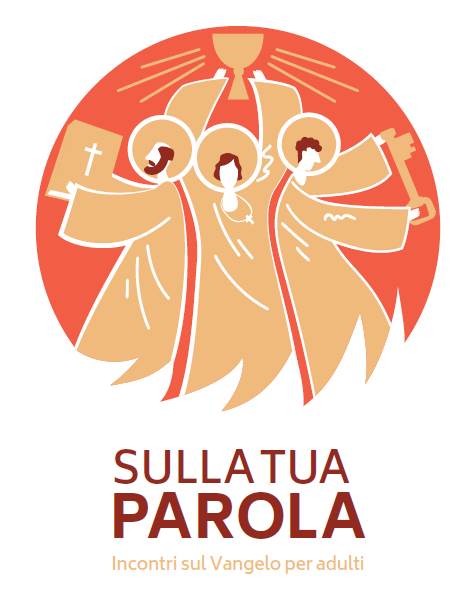 Incontri 
sul Vangelo per adulti
COME
incontri a gruppo grande per conoscere la proposta, condividerne lo stile, superare la chiusura dei piccoli gruppi
Incontri con il vescovo
Incontri a piccoli gruppi di 10/12 persone in parrocchia in due periodi dell’anno
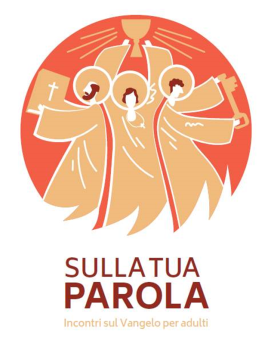 INCONTRI a gruppo grandeintroduttivi
come si legge la Bibbia alla ricerca del volto di Dio 
  un incontro per sperimentare  direttamente la proposta prima di proporla ad altri (scheda, gestione del gruppo, facilitatore, tempi,…)
Per i comitati 
e per chi desidera mettersi in gioco
INCONTRI CON IL VESCOVO2018-2019
Sabato 27 ottobre, ore 15.00-17.00
Domenica 17 marzo, ore 15.00-17.00
Chiesa del Santissimo –Trento

Per entrare nello stile della proposta
Per toccare con mano il respiro diocesano della           proposta 
Per sentirsi comunità in cammino
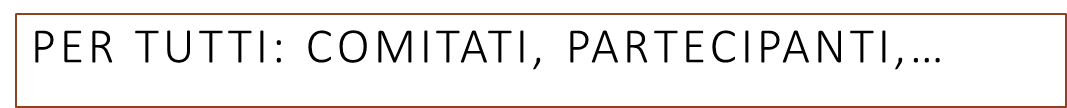 INCONTRI IN PICCOLI GRUPPI IN PARROCCHIA
Come: piccoli gruppi di 10/12 persone
Quando: 2 periodi, autunno e primavera
Quale Parola: vangelo di Luca (2018-2019)
Strumenti: schede (5+5)
Un facilitatore: facilita lo svolgimento dell’incontro (no figura stabile)
OGNI INCONTRO
Invocazione allo Spirito 
  Vangelo
  Lettura chiavi di accesso
  Domande e confronto
  Preghiera
1 ora di tempo
LE DOMANDE
Leggendo questo brano del vangelo, quali caratteristiche del volto di Dio ho incontrato? Mi stupisce … mi inquieta…
  Che cosa dice questo Dio alla mia vita?
 Mi è rimasto un dubbio… avrei bisogno di un ulteriore chiarimento

Per far proprio e diffondere uno stile

Le domande vengono raccolte e poi riprese negli incontri successivi
INCONTRI a gruppo grandelungo il percorso
… a partire dai verbali dei piccoli gruppi…
  Condivisone del volto di Dio emerso 
    dai piccoli gruppi
  Ascolto delle domande e piste di risposta
  Rilancio della scheda successiva
FLESSIBILITÀ E ACCOMPAGNAMENTO
Ogni zona, unità pastorale, parrocchia può scegliere la modalità più consona (tempi, numero di incontri, destinatari,..)
Viene assicurato un accompagnamento da parte del servizio diocesano
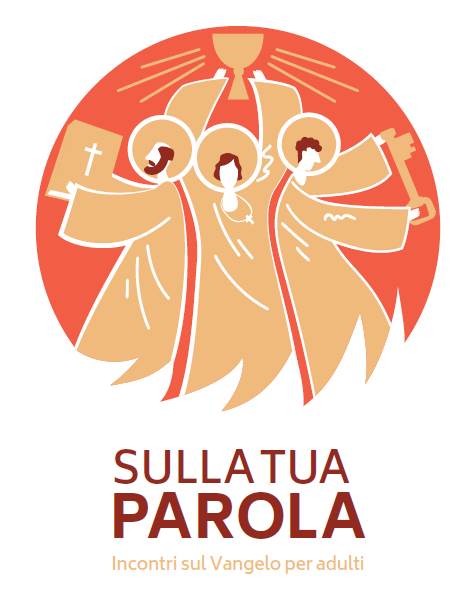 Non una proposta 
che si somma alle altre, 
ma un modo per ridare senso a ciò che c’è già
e rigenerare il nostro essere chiesa
«Il Vangelo trasforma 
l’uomo nella sua interezza.» 
(Papa Francesco)